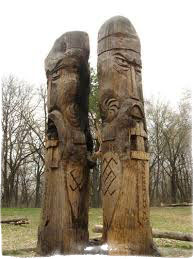 Slovanská           mytologie
Mytologie jako způsob myšlení společnosti
Stvoření světa (čtěme bájné příběhy!)
Bůh a satan (vodní verze)
Zlaté vejce, v něm je Rod, po rozbití vejce vznikne Svět (kniha Koljady)
Pověst dávných let
Spor Bůh/ďábel, kdo stvoří člověka
Tiberias (rus. Prostředí)
Satan jako vodní pták
Svarožič (světové strany, čas, vše živé)
Svarog (spí ve slunci, všehomír vzniká z koule)
Sokol-rod
Sokil-Rod
Hnízdo: dva holoubci (Bělobog, Černobog)
Alatyr
Centrum mytolog. Vesmíru
Baltské moře (dolní Dněpr?)
Zorja
Ilja (nahr. Peruna)
Dub?
Jantar
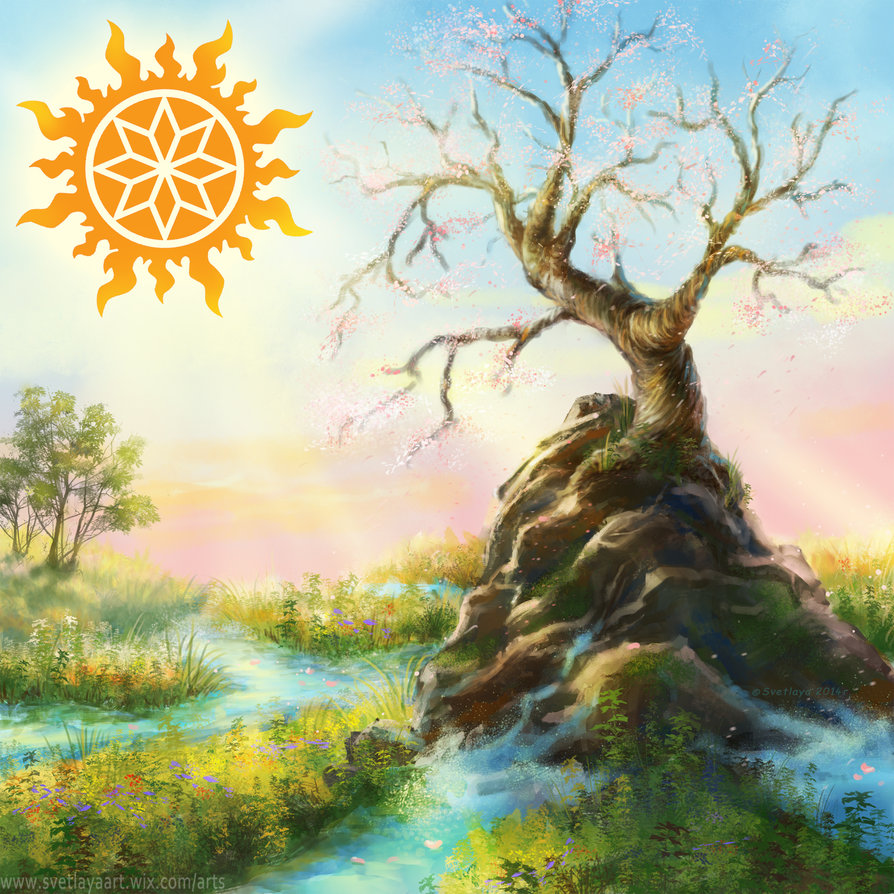 Specifika ukr.  mytologie
Přírodnost, animizace
Duše je věčná
převtělování
Souvislost se zemědělstvím
Dvojvíra
Pamteismus
Polyteismus 
Prahovost
ROD a ROŽANICE
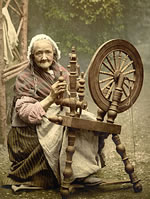 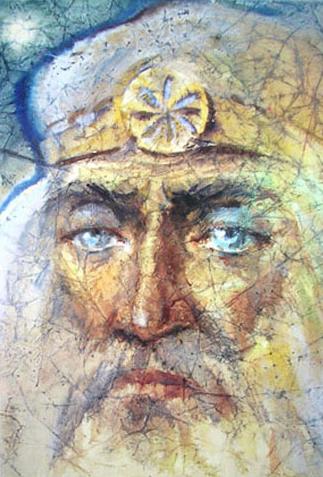 * spoj. nižší božstva
a démony
* tvůrce
* stáří
-
* žena
* porod
* sudička
ČERNOBOG a BELBOG
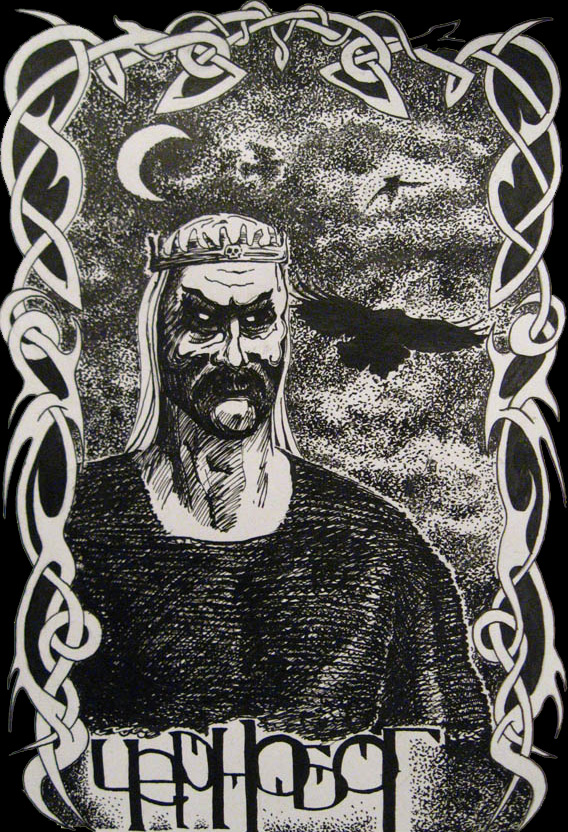 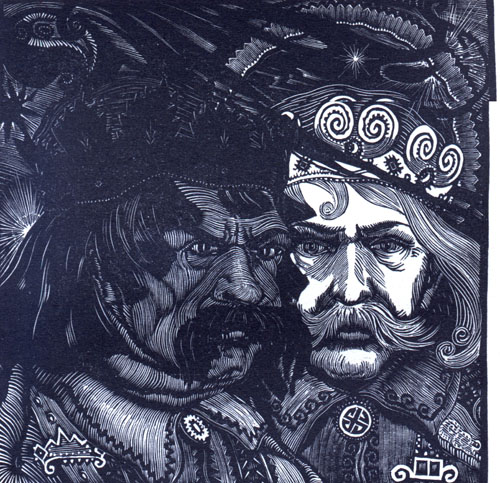 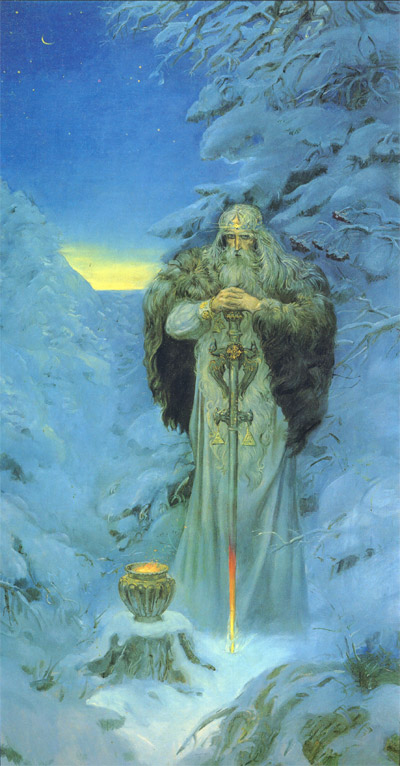 SVAROG
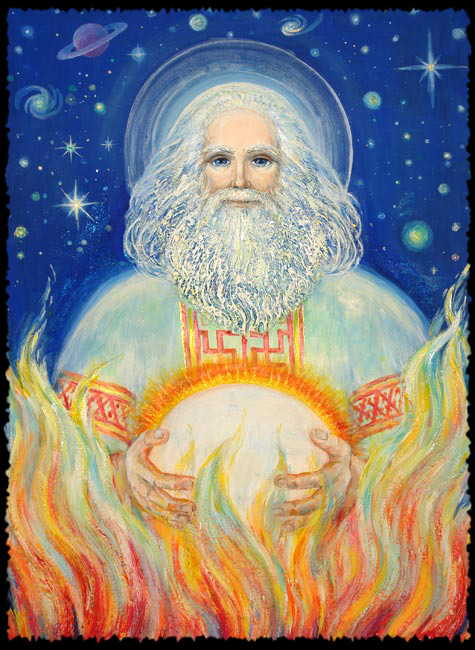 nejstarší?
vznik světa
modif. Peruna
Nový rok
oheň
kovářství
etymologie
SVAROŽIČ (Dažbog)
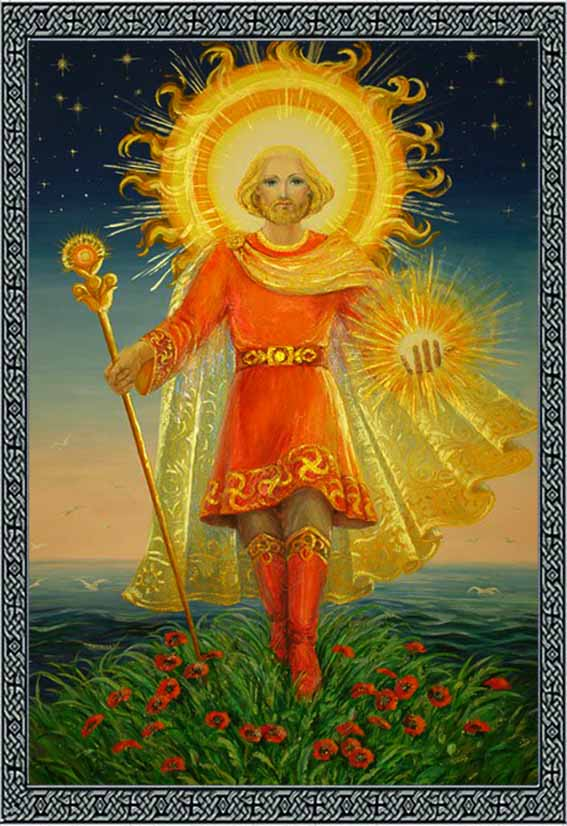 modif. Peruna
ml. generace bohů
slunce, žně, ohnivé kolo
mocný – žárový ritus
kohout
sušárna
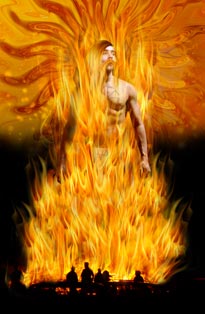 PERUN
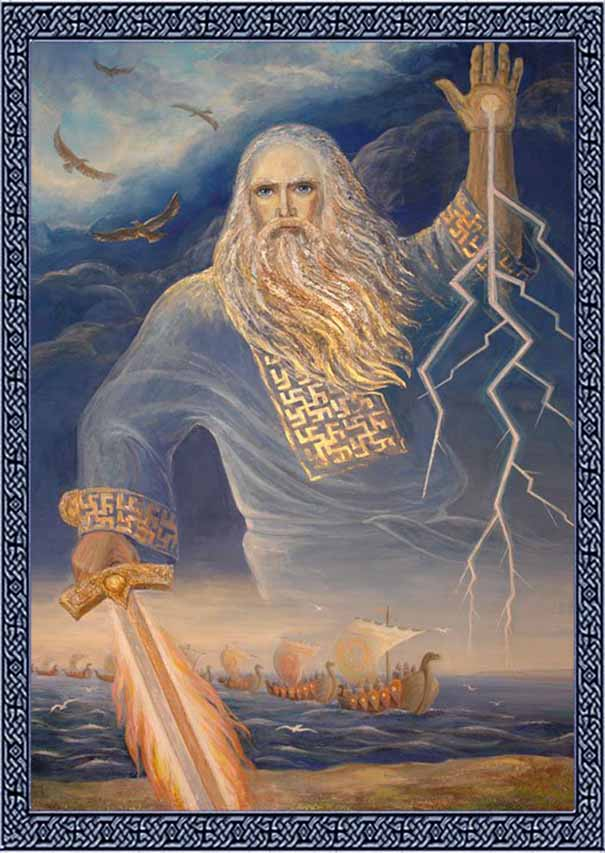 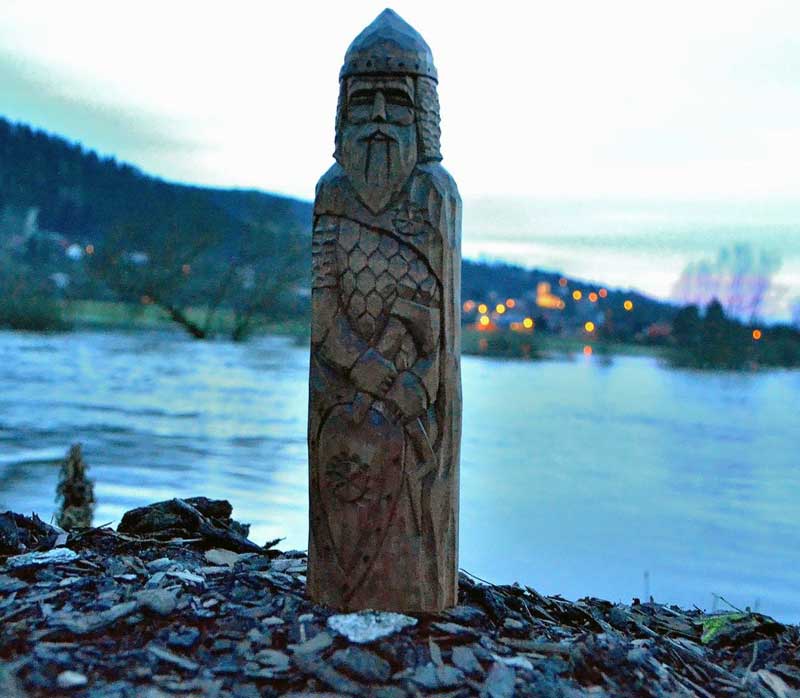 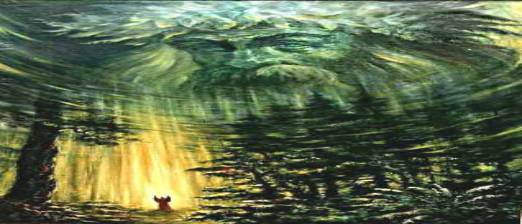 VELES
stáda, úroda
bohatství
vládce mrtvých
Rusko :: Mokoš
poslední snop
sv. Blažej
etymologie
žena: Jasuň (viz. Baba Jaga)
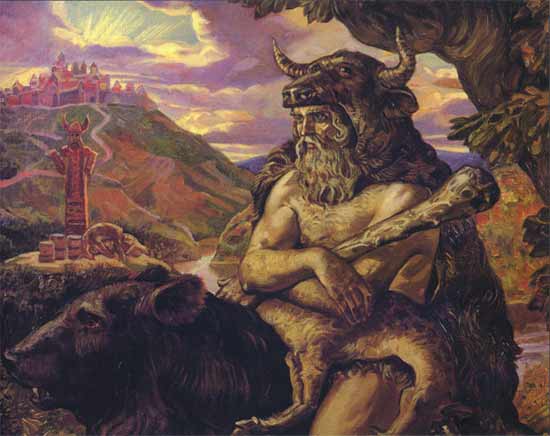 CHORS
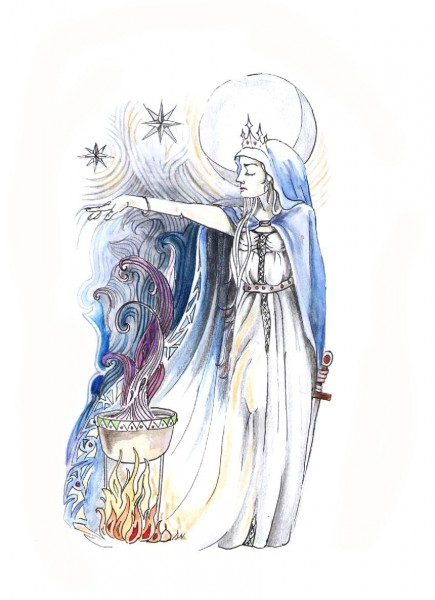 žena?
povahou muž
modif. Dažboga?
měsíc, noc
kohout
Rusko
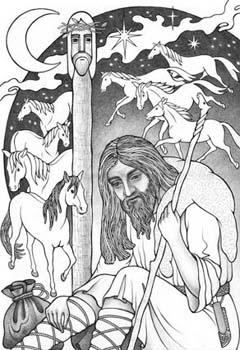 (RADEGAST)
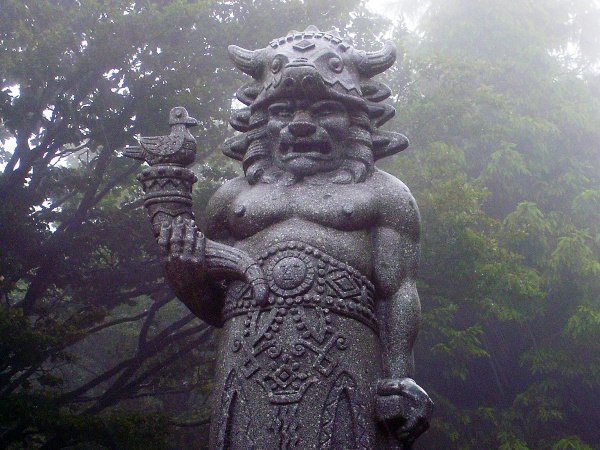 (STRIBOG – vítr)
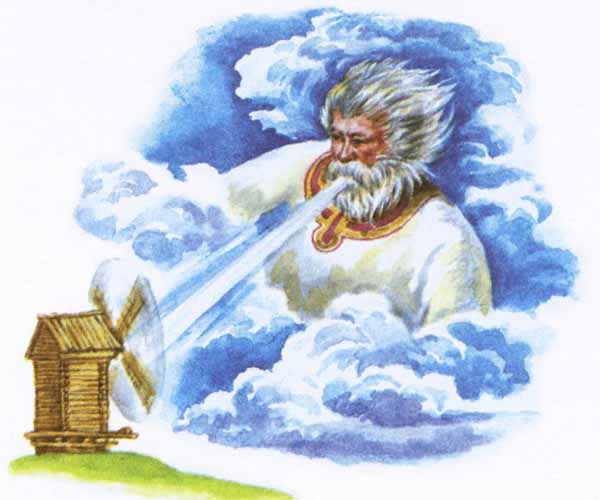 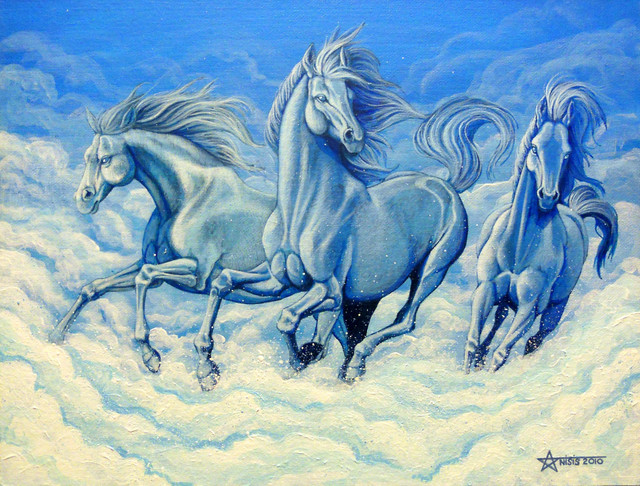 (SIMARGL – posel bohů)
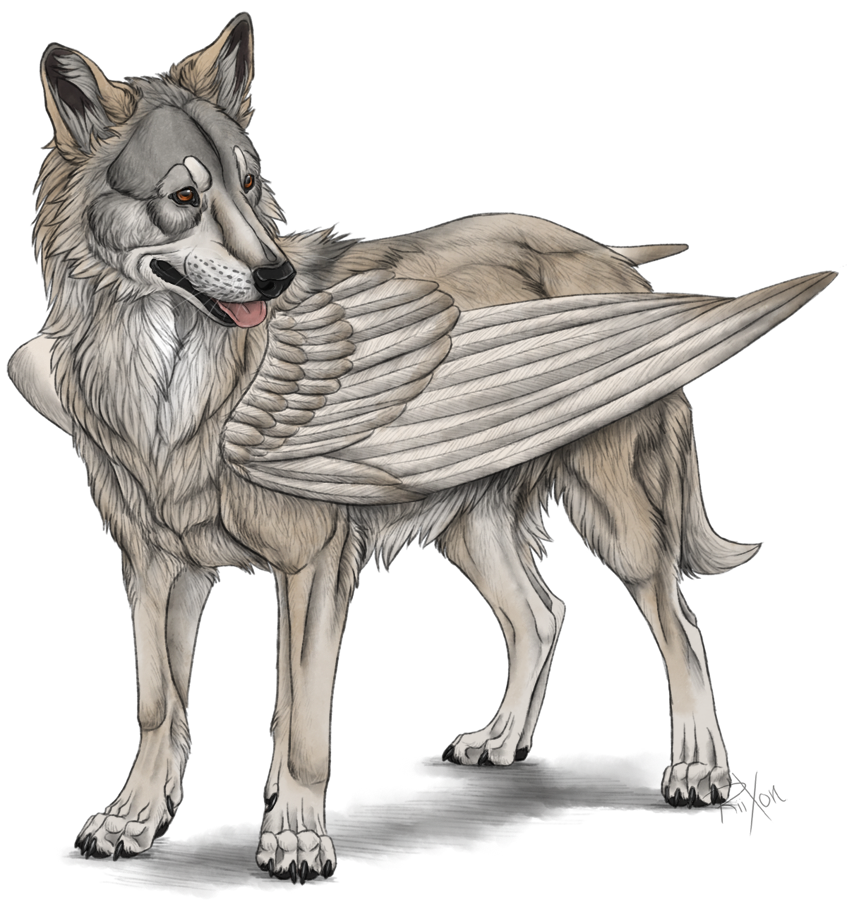 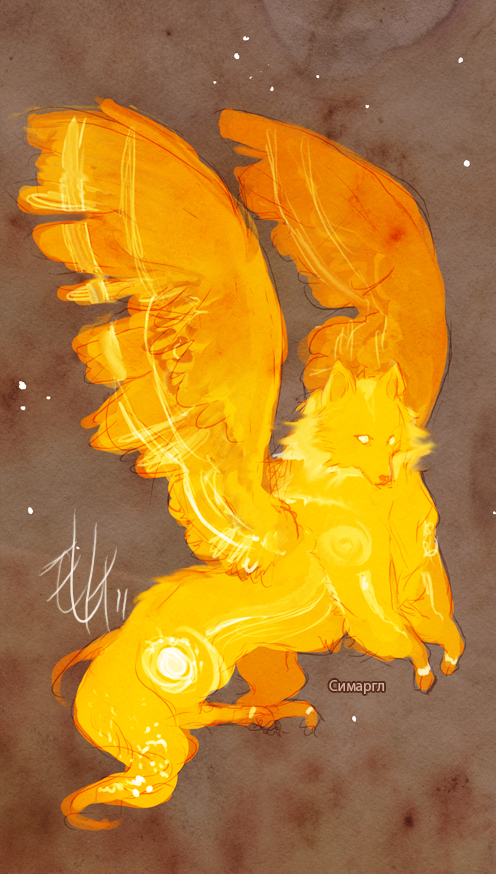 Trojjedinost ženské bohyně
Lada (panna), láska, sňatek, krb		/ Dažbog
* Mokoš (žena)					/ Perun
Morava (stařena)					/ Veles


* jediná doložená
Dana (voda)
VESNA
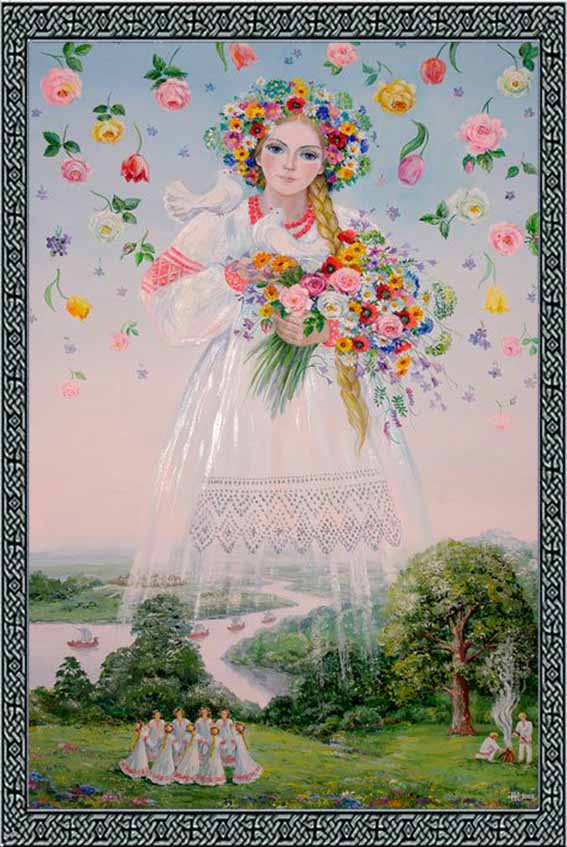 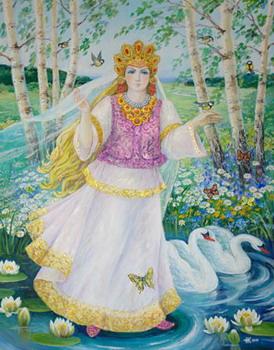 ŽIVA
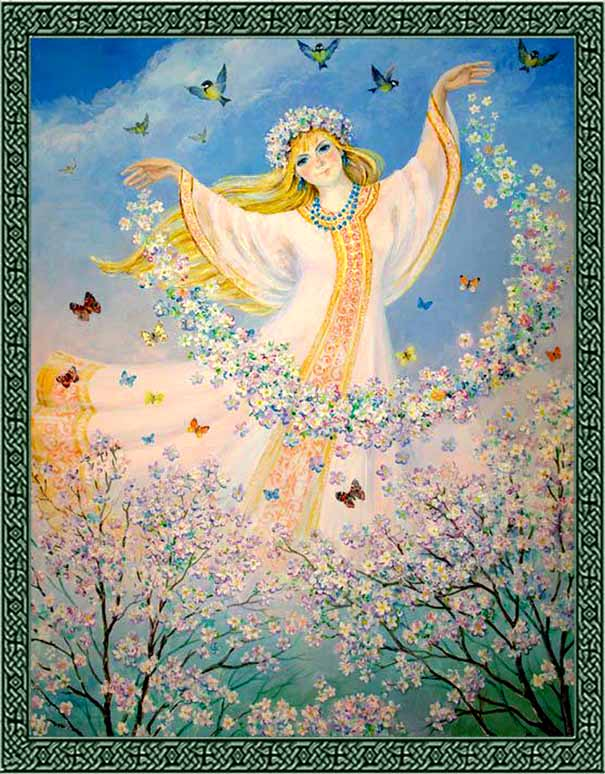 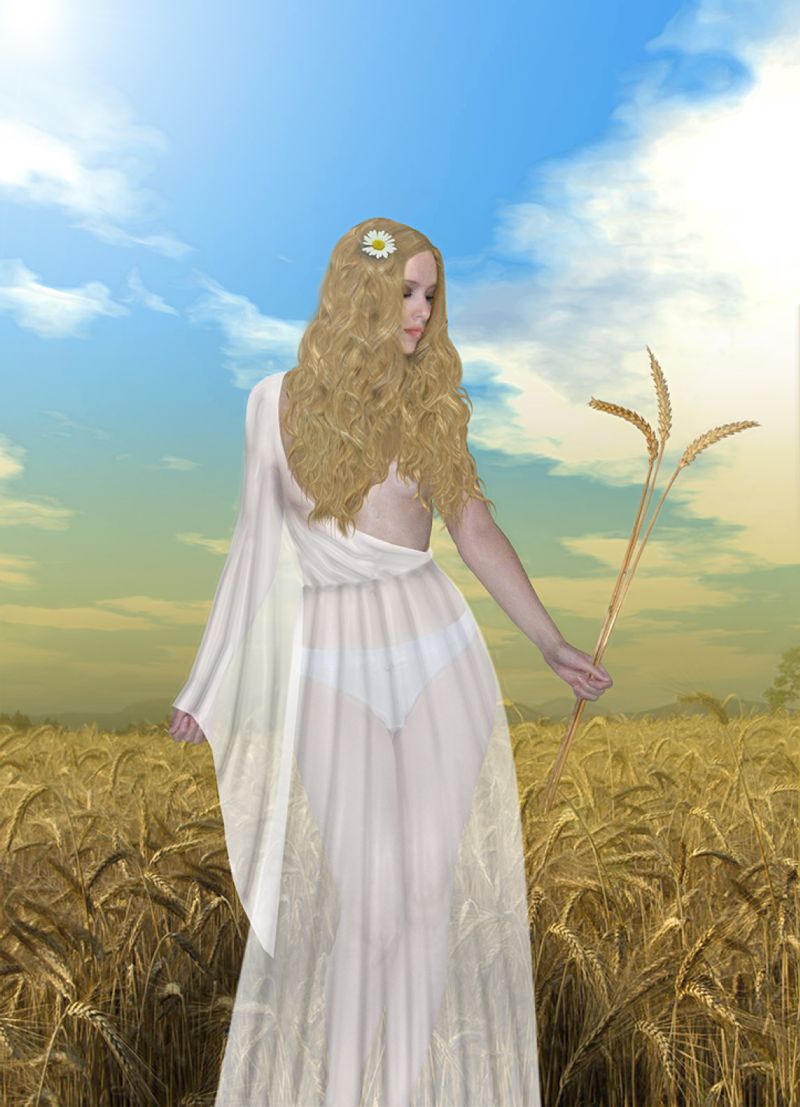 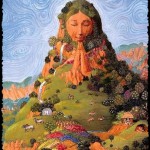 MOKOŠ
Perun/Veles
obilí
ženské práce
pátek
etymologie
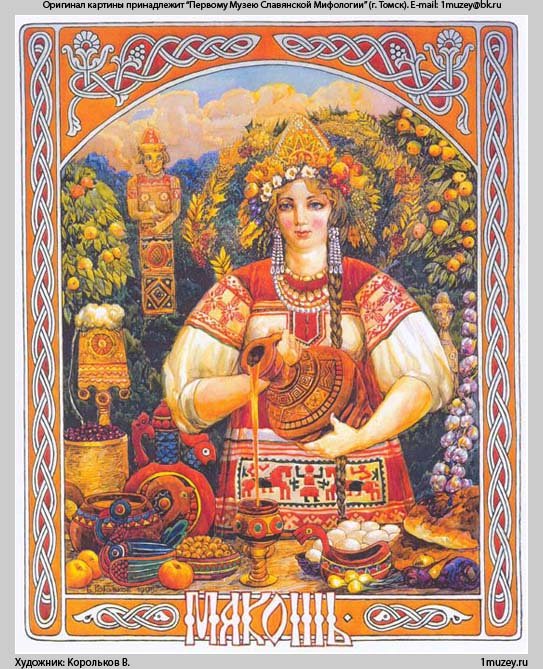 MORENA
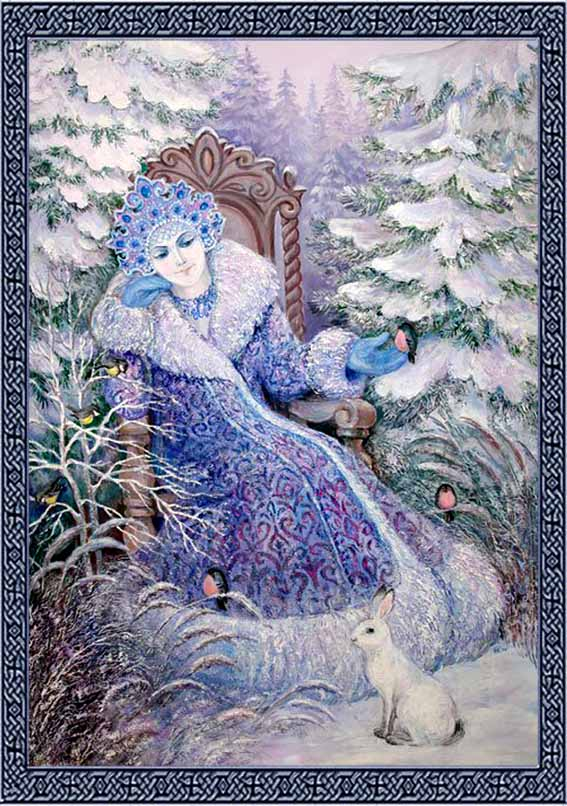 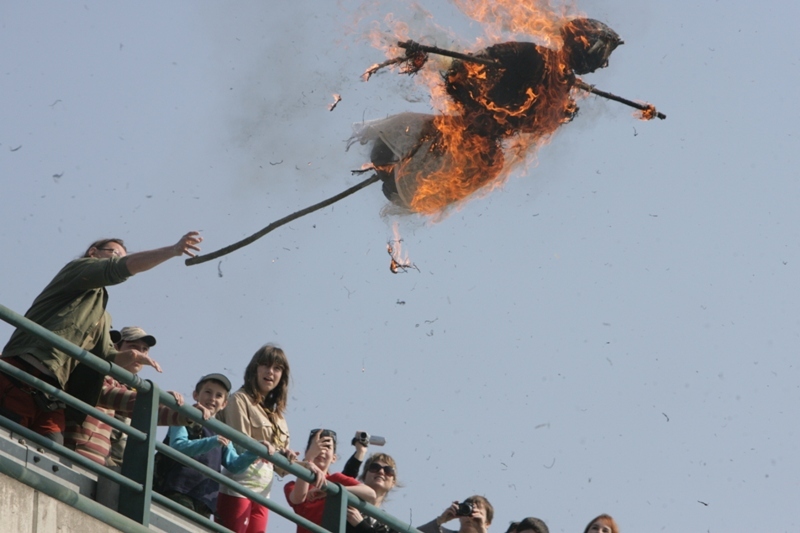 ŽIVLY (viz Stribog)
Voda (alatyr)
Oheň (Svarožič) (stěhování, domovoj)
Země (matička)
Vzduch (přání)
Démoni a duchové míst – voda
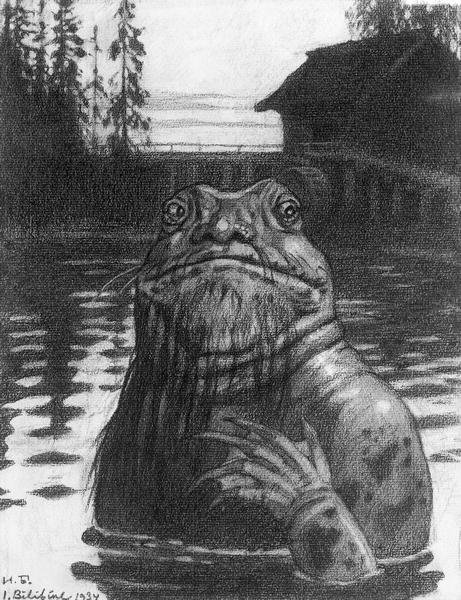 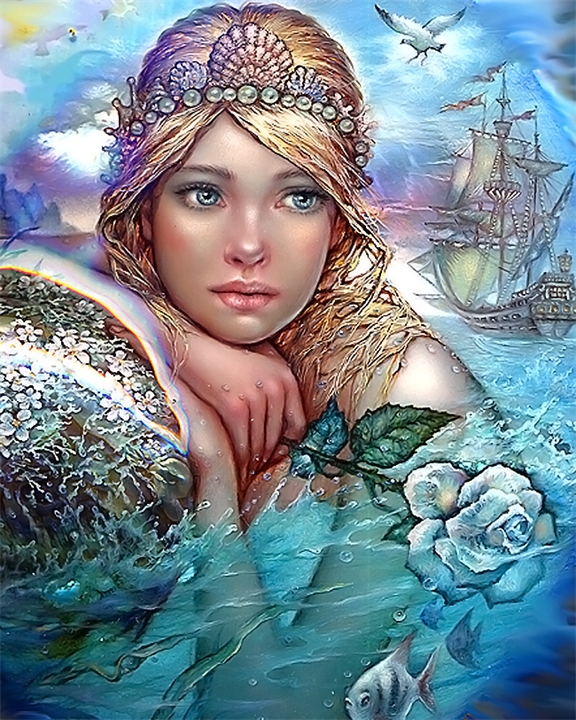 Démoni a duchové míst – oheň
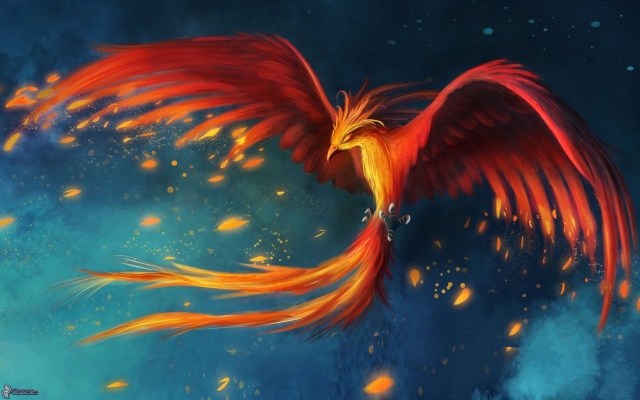 Démoni a duchové míst – vzduch
Mrtví a onen svět
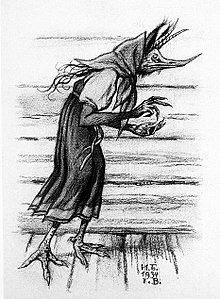 žárový ritus
nava, ráj
Morana
kostrové
špatná a dobrá smrt
*
lidští démoni
můry (mory, kikimory)
upíři
vlkodlaci
navi